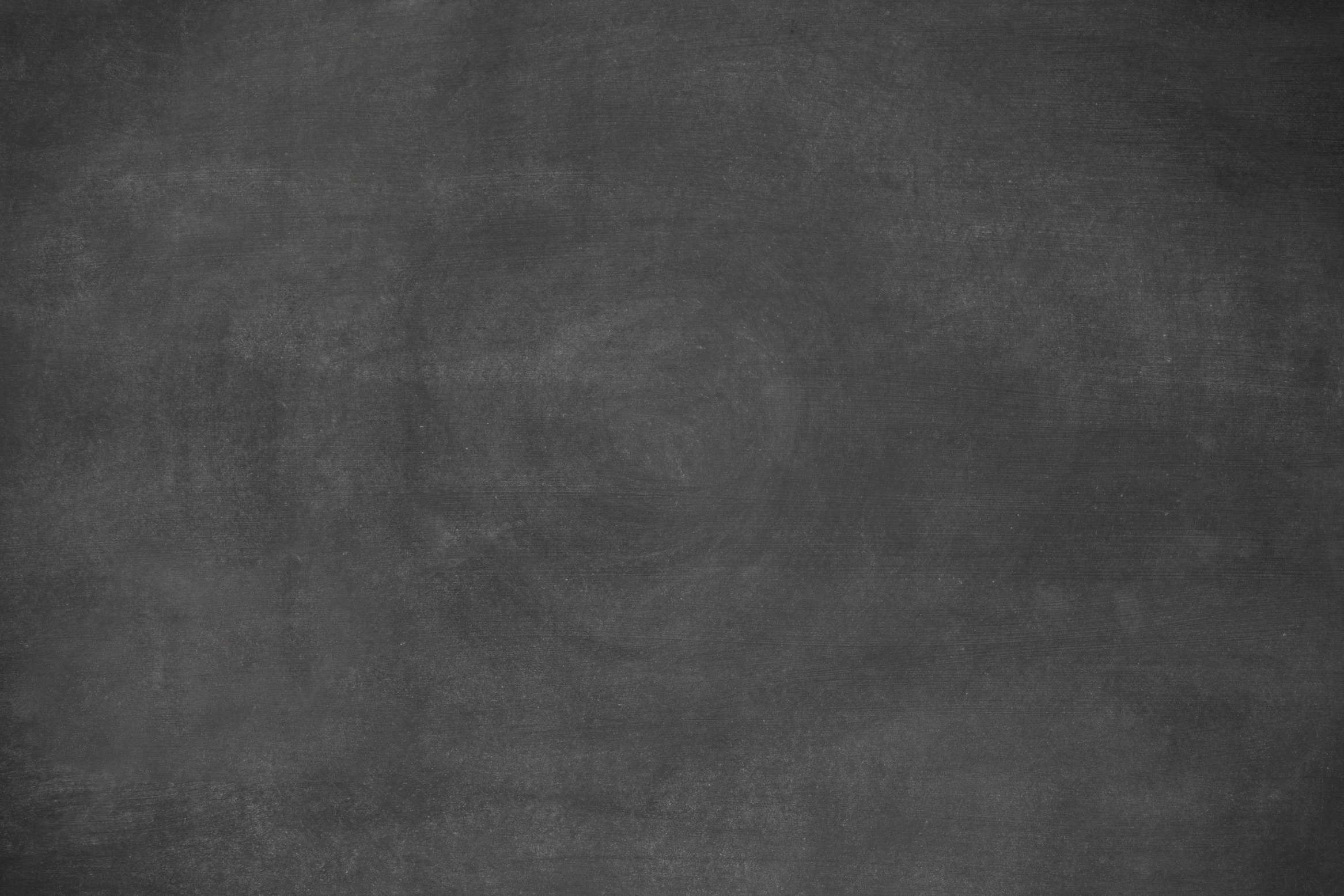 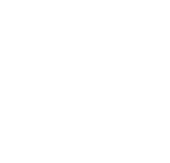 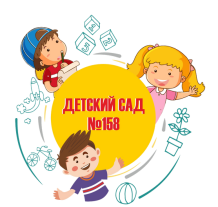 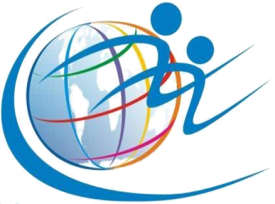 ICTека
Открытая дистанционная выставка «Я повышаю ИКТ-компетентность»
ФОРМА И НАЗВАНИЕ МАТЕРИАЛА
Ф.И.О. ПЕДАГОГА, ДОЛЖНОСТЬ
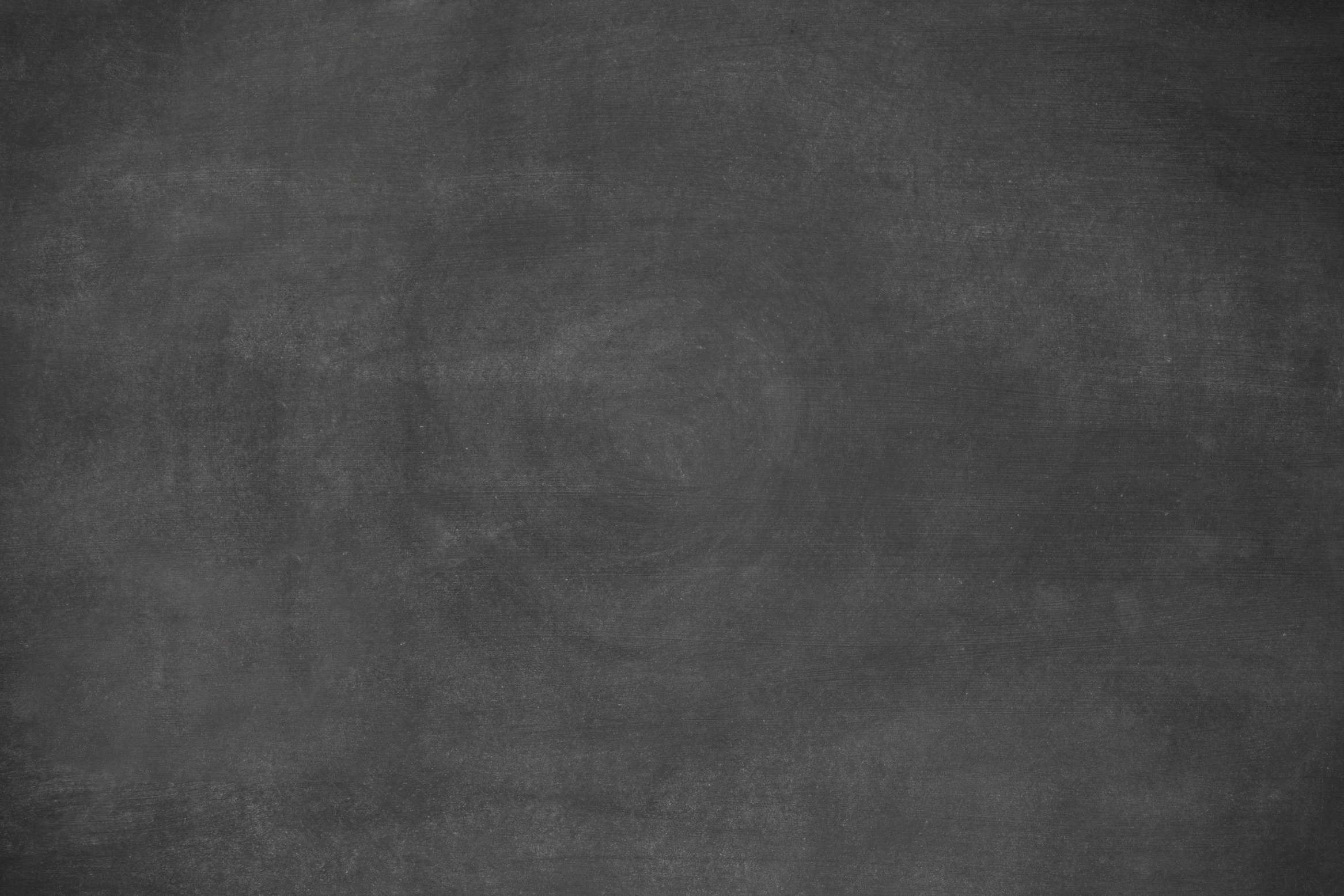 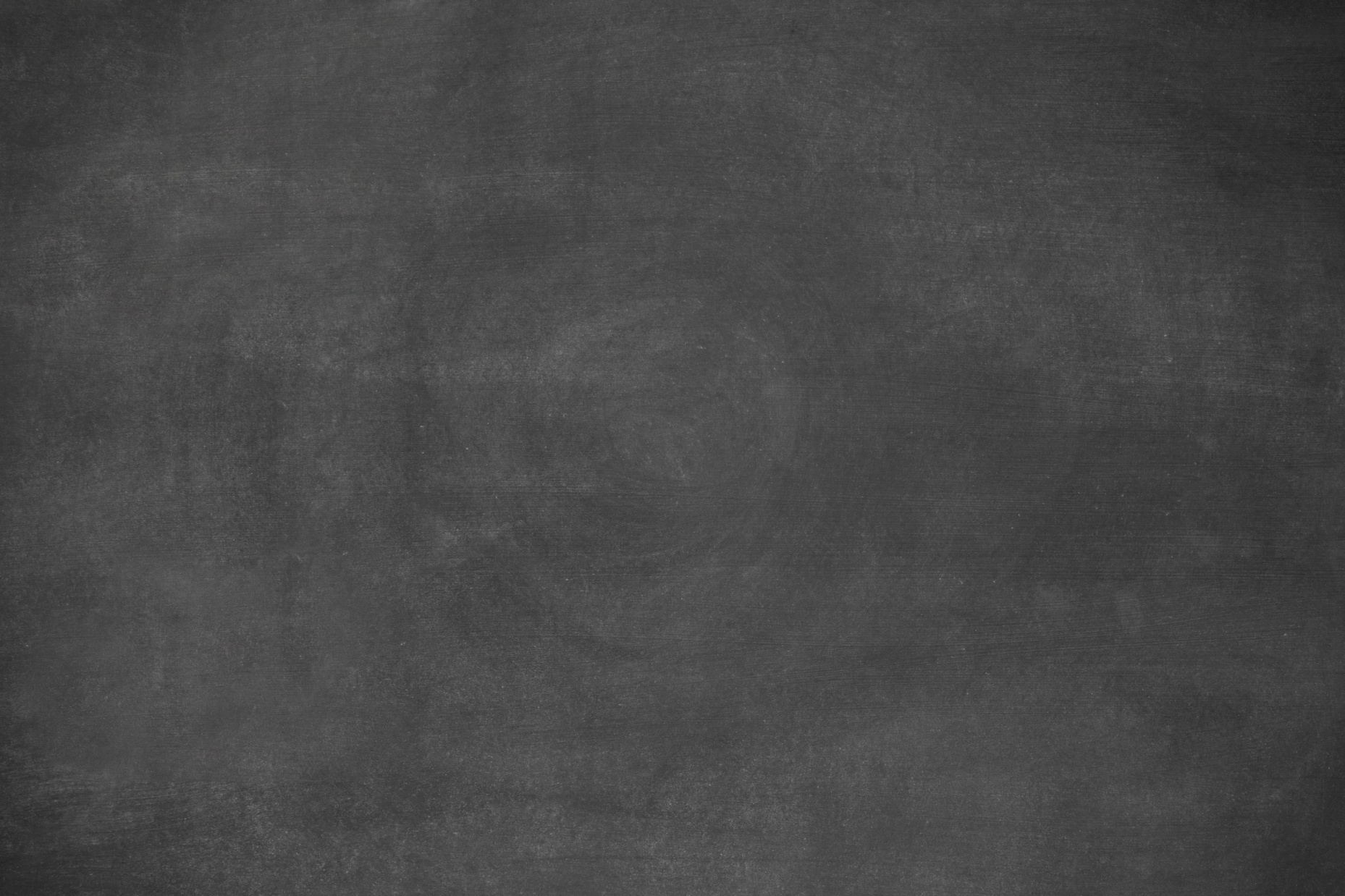 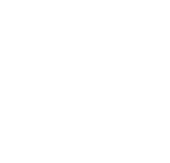 ICTека
Ф.И.О. ПЕДАГОГА
КРАТКАЯ ИНФОРМАЦИЯ О СЕБЕ, ДОСТИЖЕНИЯХ,
ФАКТЫ, ПОЗИЦИОНИРОВАНИЕ, КРЕДО
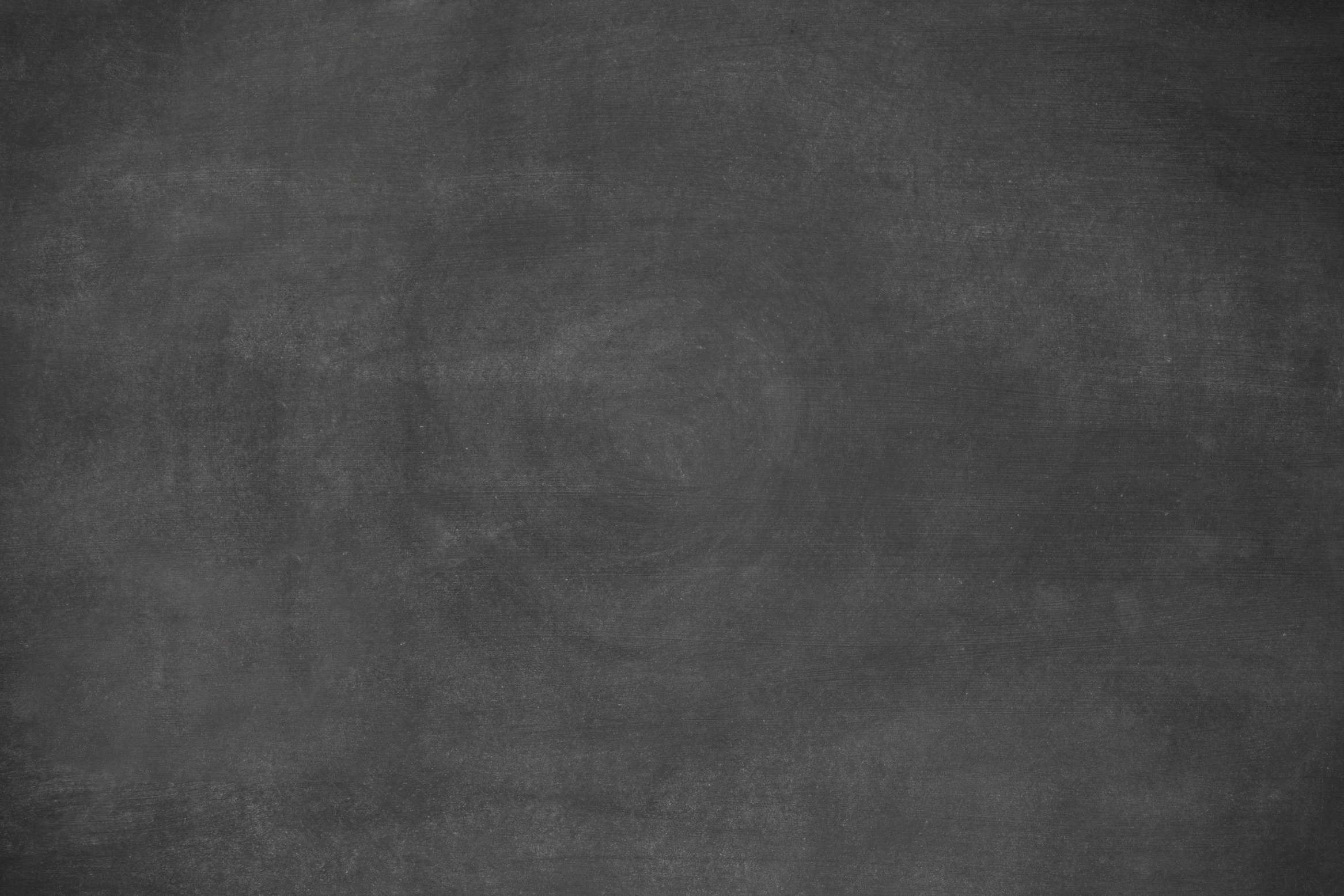 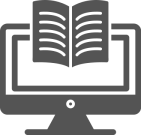 АВТОРСКАЯ РАЗРАБОТКА
ICTека
ЦЕЛЬ:
ЗДЕСЬ МОЖЕТ БЫТЬ ИКОНКА ИЛИ ФОТОГРАФИЯ
ЗАДАЧИ:
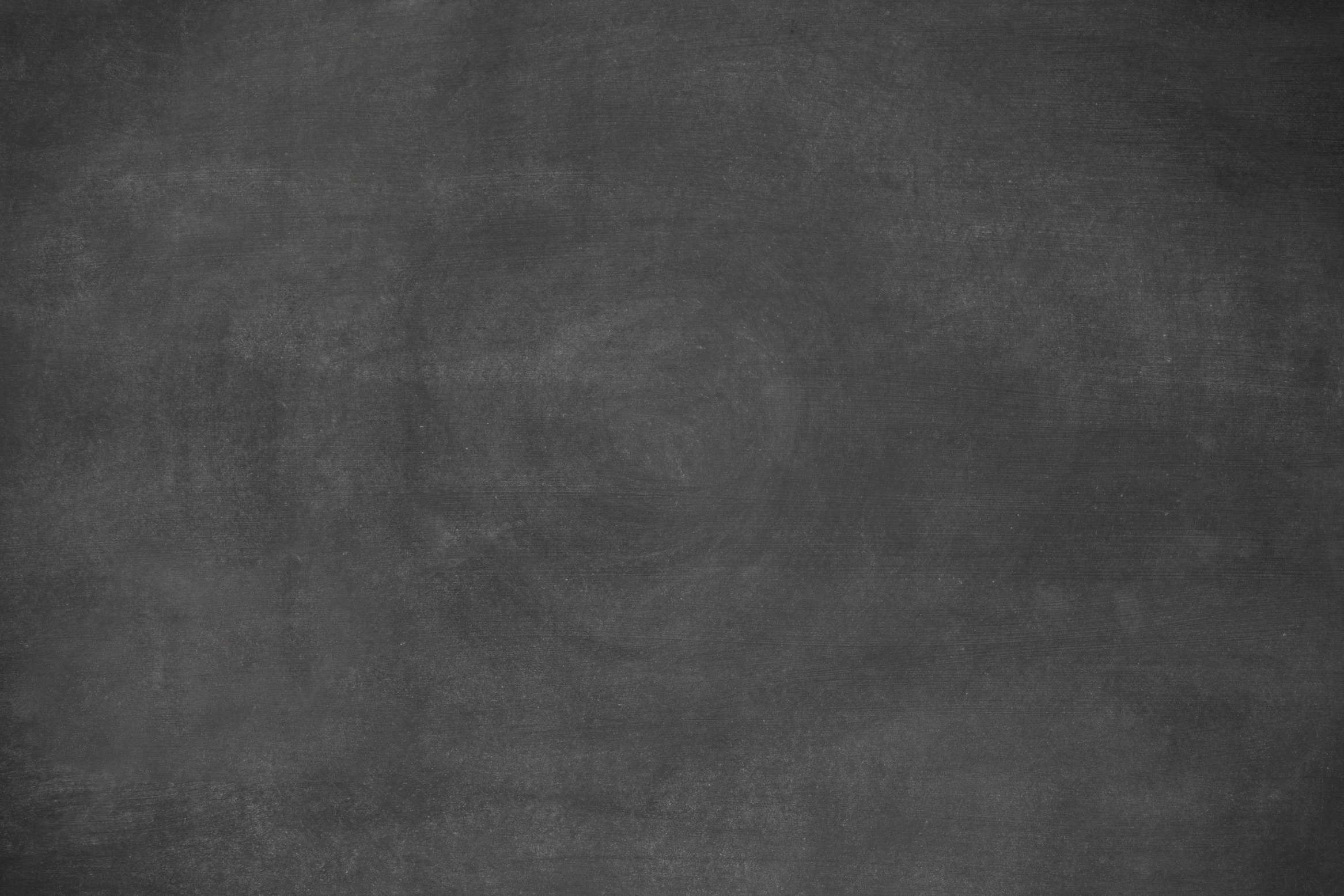 НАЗВАНИЕ ПРОДУКТА
ЦЕЛЬ:
QR-КОД НА ДОПОЛНИТЕЛЬНЫЕ МАТЕРИАЛЫ
ЗАДАЧИ:
ОЖИДАЕМЫЕ РЕЗУЛЬТАТЫ:
ЗДЕСЬ МОЖЕТ 
БЫТЬ ИКОНКА
ИЛИ ФОТО
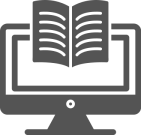 ICTека
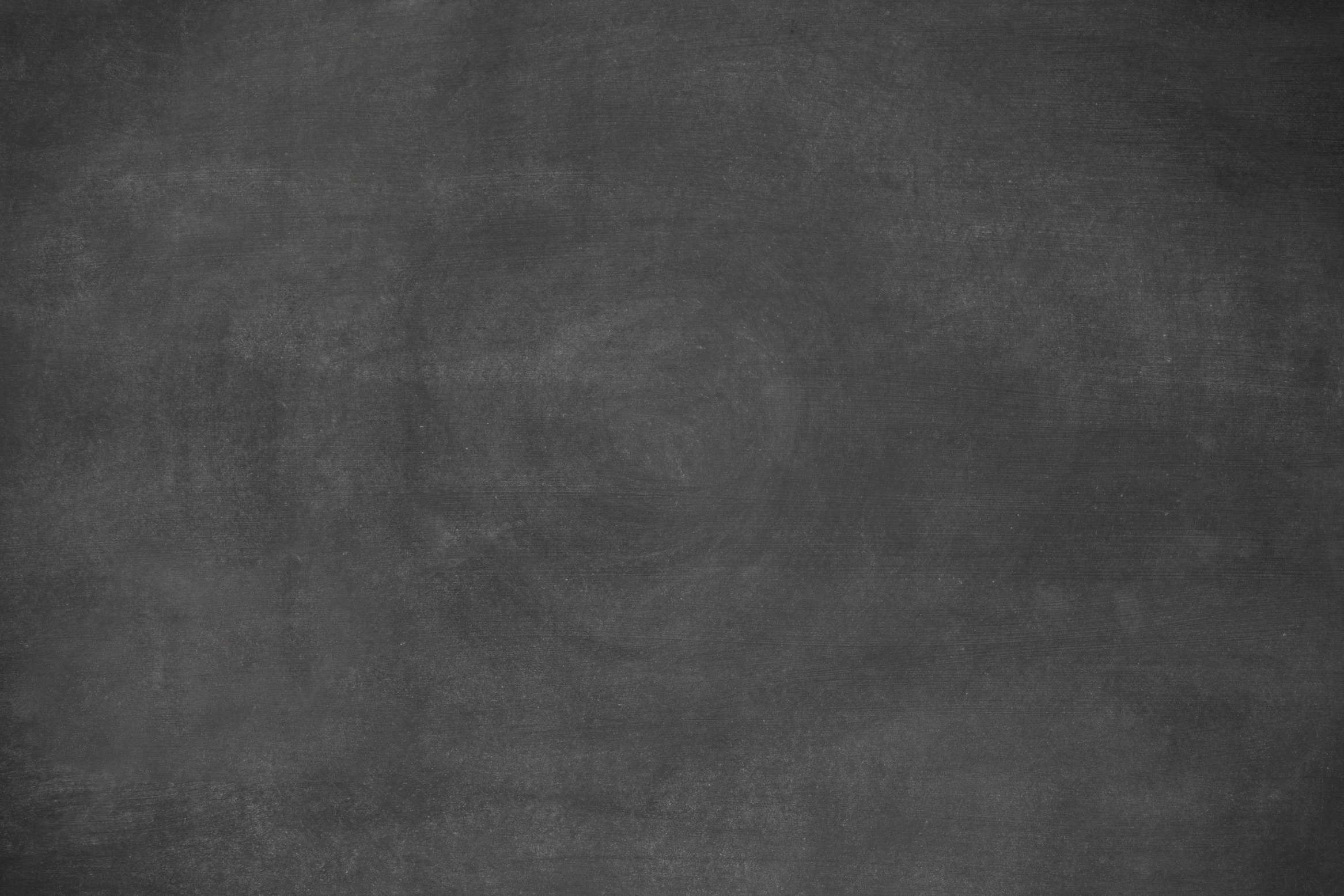 ИННОВАЦИОННЫЙ ХАРАКТЕР
ТЕКСТ
ТЕКСТ
ИКОНКА
ИКОНКА
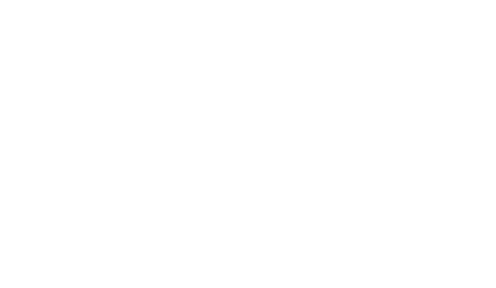 ЗДЕСЬ МОГУТ БЫТЬ ОПИСАНЫ ПЛЮСЫ И ВОЗМОЖНОСТИ, ОТЛИЧИЯ ОТ ДРУГИХ ПОСОБИЙ
ЗДЕСЬ МОГУТ БЫТЬ ОПИСАНЫ ПЛЮСЫ И ВОЗМОЖНОСТИ, ОТЛИЧИЯ ОТ ДРУГИХ ПОСОБИЙ
ТЕКСТ
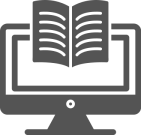 ICTека
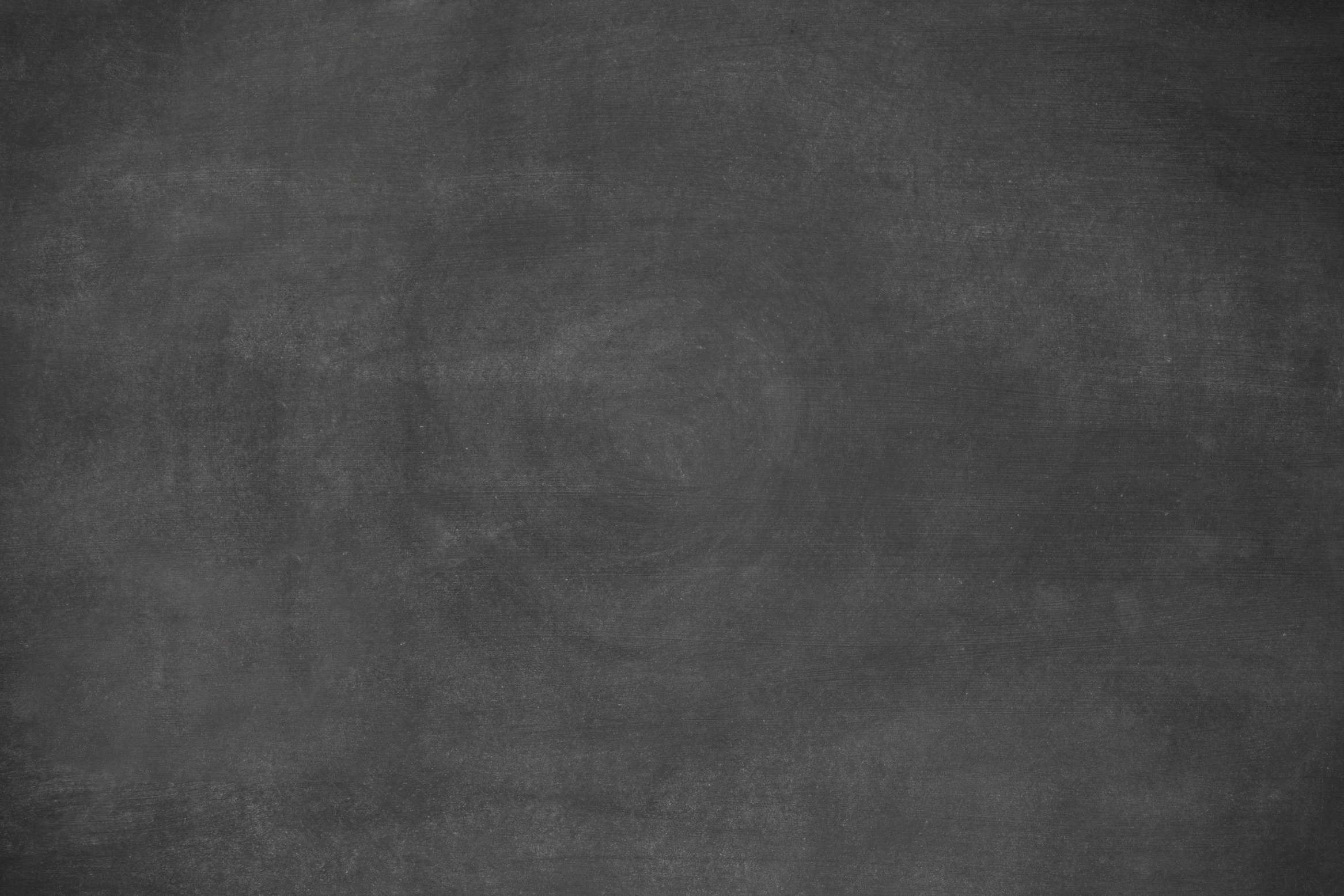 ИНТЕГРИРОВАННАЯ НАПРАВЛЕННОСТЬ
ПОДЗАГОЛОВОК
ПОДЗАГОЛОВОК
ПОДЗАГОЛОВОК
ТЕКСТ С ОПИСАНИЕМ
ТЕКСТ С ОПИСАНИЕМ
ТЕКСТ С ОПИСАНИЕМ
ЗДЕСЬ МОЖЕТ БЫТЬ ИКОНКА
ЗДЕСЬ МОЖЕТ БЫТЬ ИКОНКА
ЗДЕСЬ МОЖЕТ БЫТЬ ИКОНКА
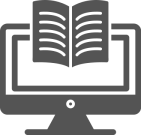 ICTека
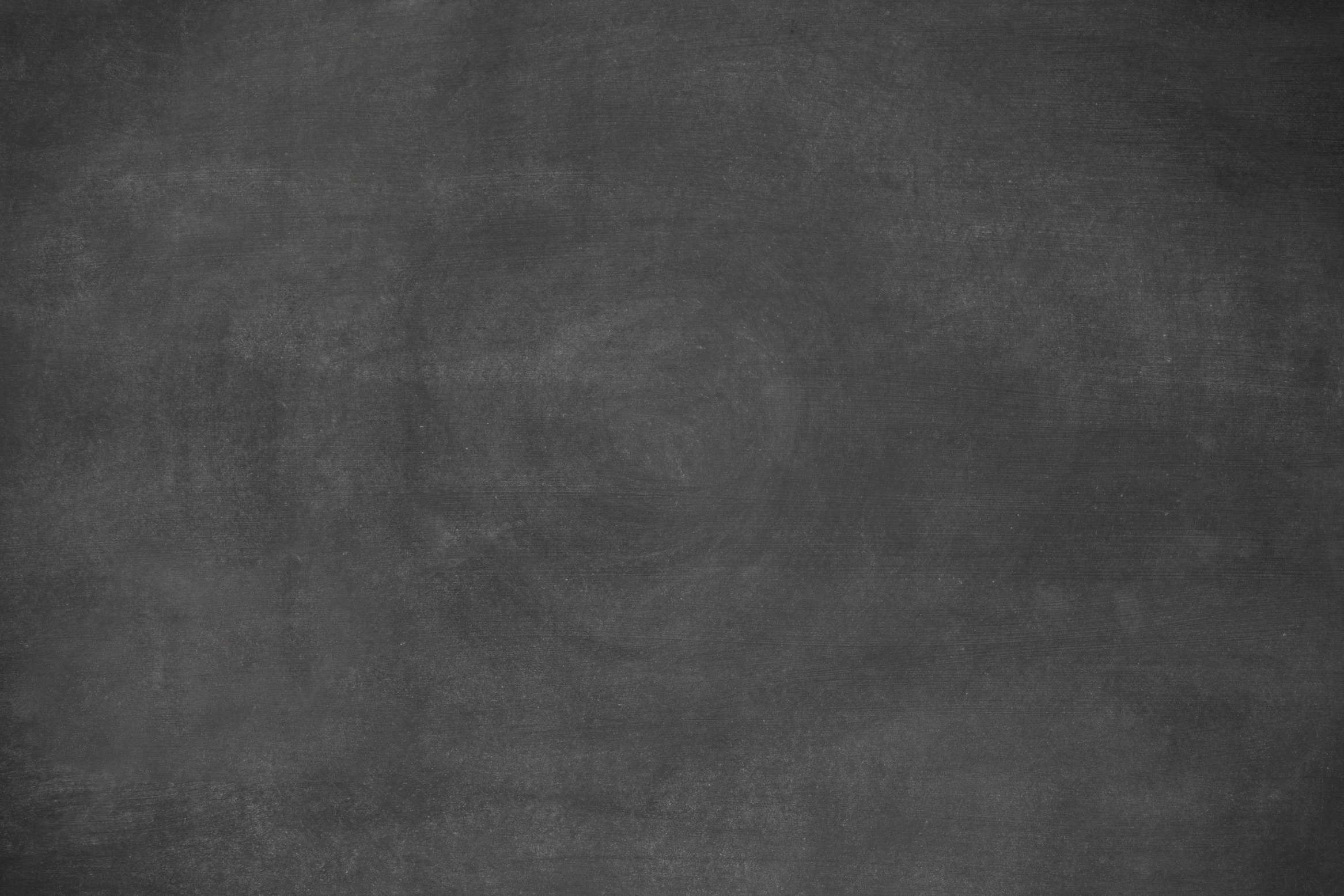 ЦЕЛЕВАЯ АУДИТОРИЯ ИЛИ АЛГОРИТМ
ТЕКСТ
ТЕКСТ
ТЕКСТ
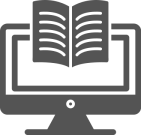 К ЧЕМУ ЭТО ПРИВЕЛО ИЛИ ПРИВЕДЕТ?
ICTека
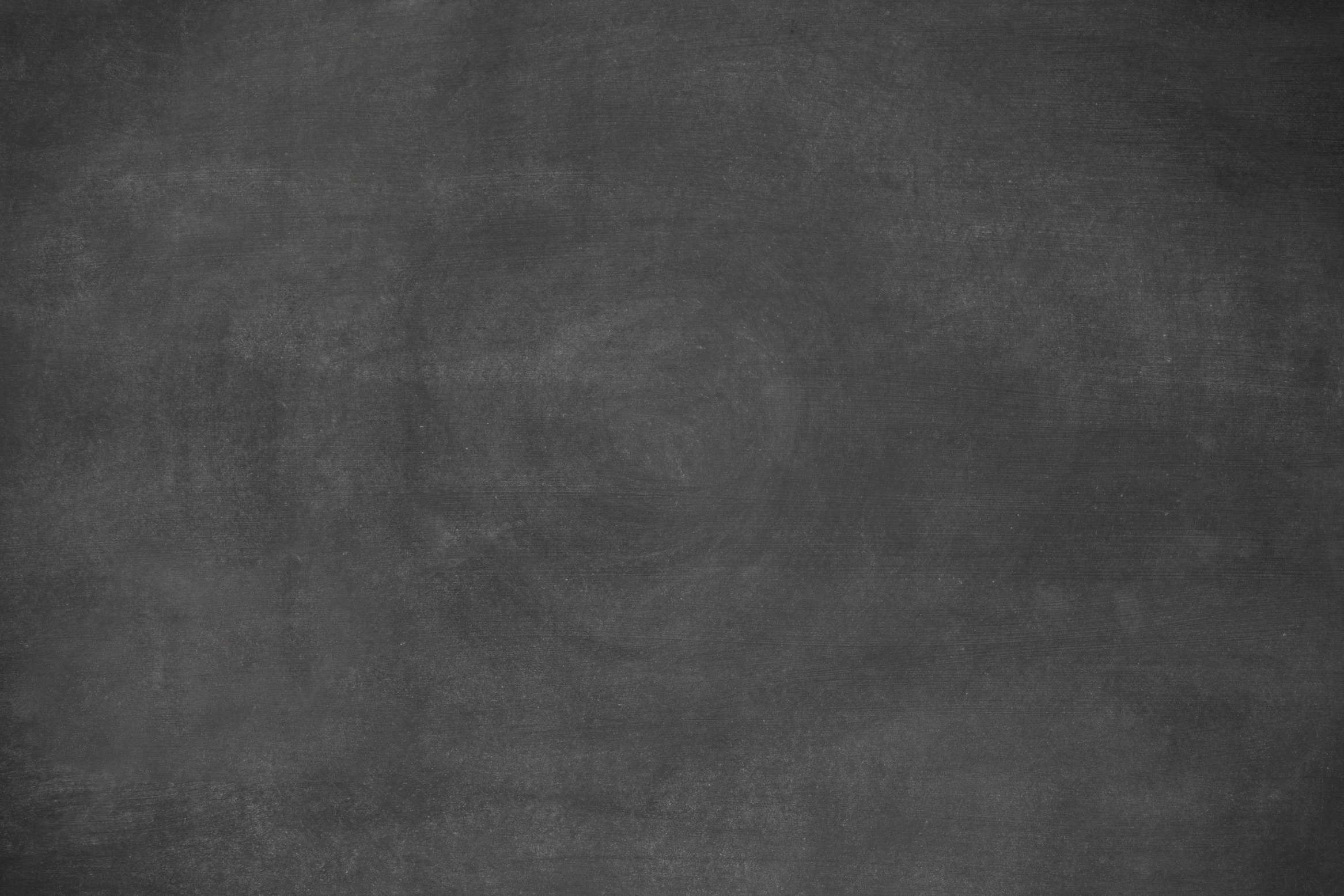 ВАРИАНТЫ ИСПОЛЬЗОВАНИЯ
ТЕКСТ ИЛИ ФОТО
ТЕКСТ ИЛИ ФОТО
ТЕКСТ ИЛИ ФОТО
ОПИСАНИЕ
ОПИСАНИЕ
ОПИСАНИЕ
ОЧЕНЬ ВАЖНАЯ МЫСЛЬ, КОТОРУЮ СЛУШАТЕЛЬ ДОЛЖЕН ЗАФИКСИРОВАТЬ
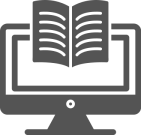 ICTека
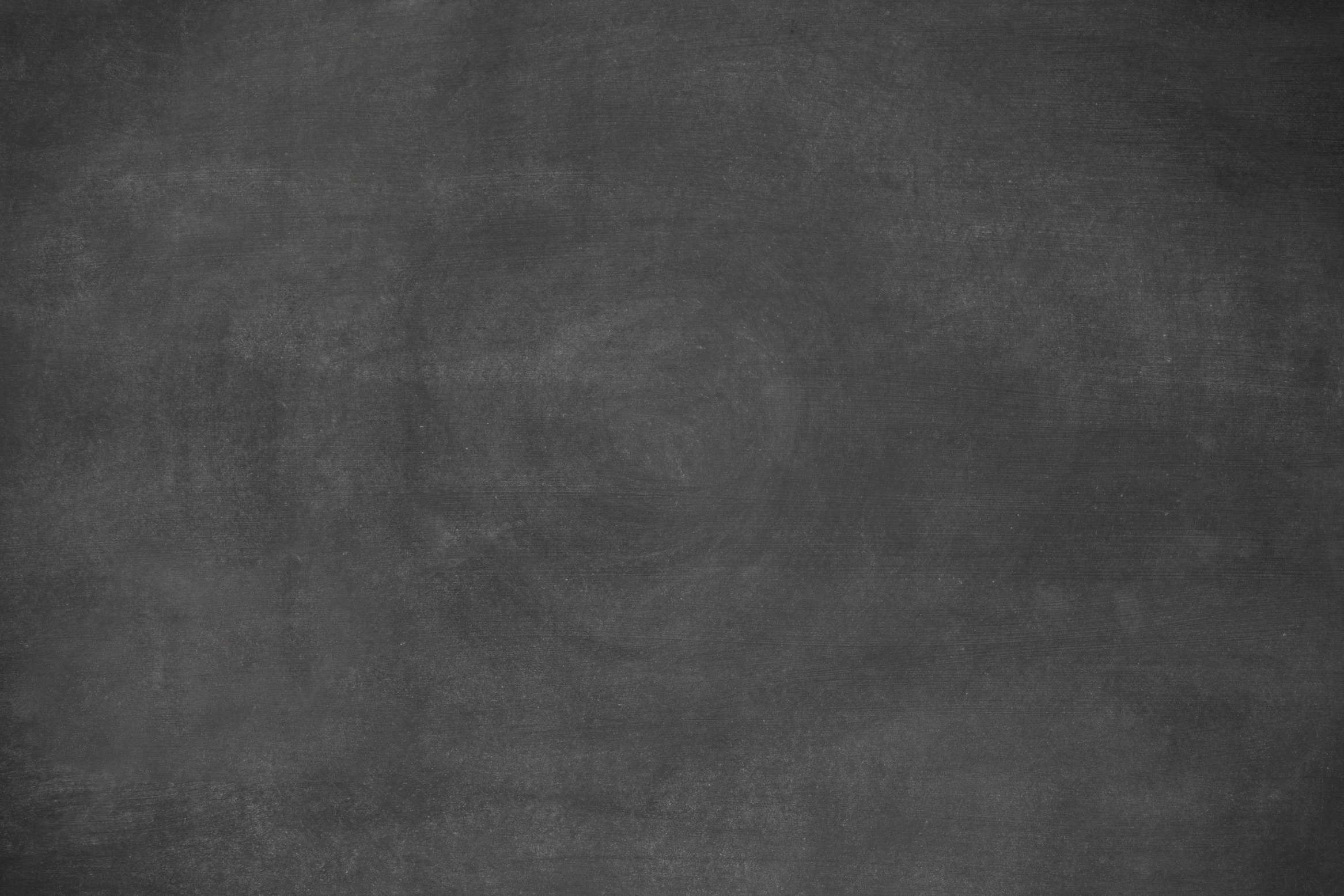 ЗАГОЛОВОК
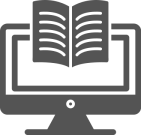 ICTека
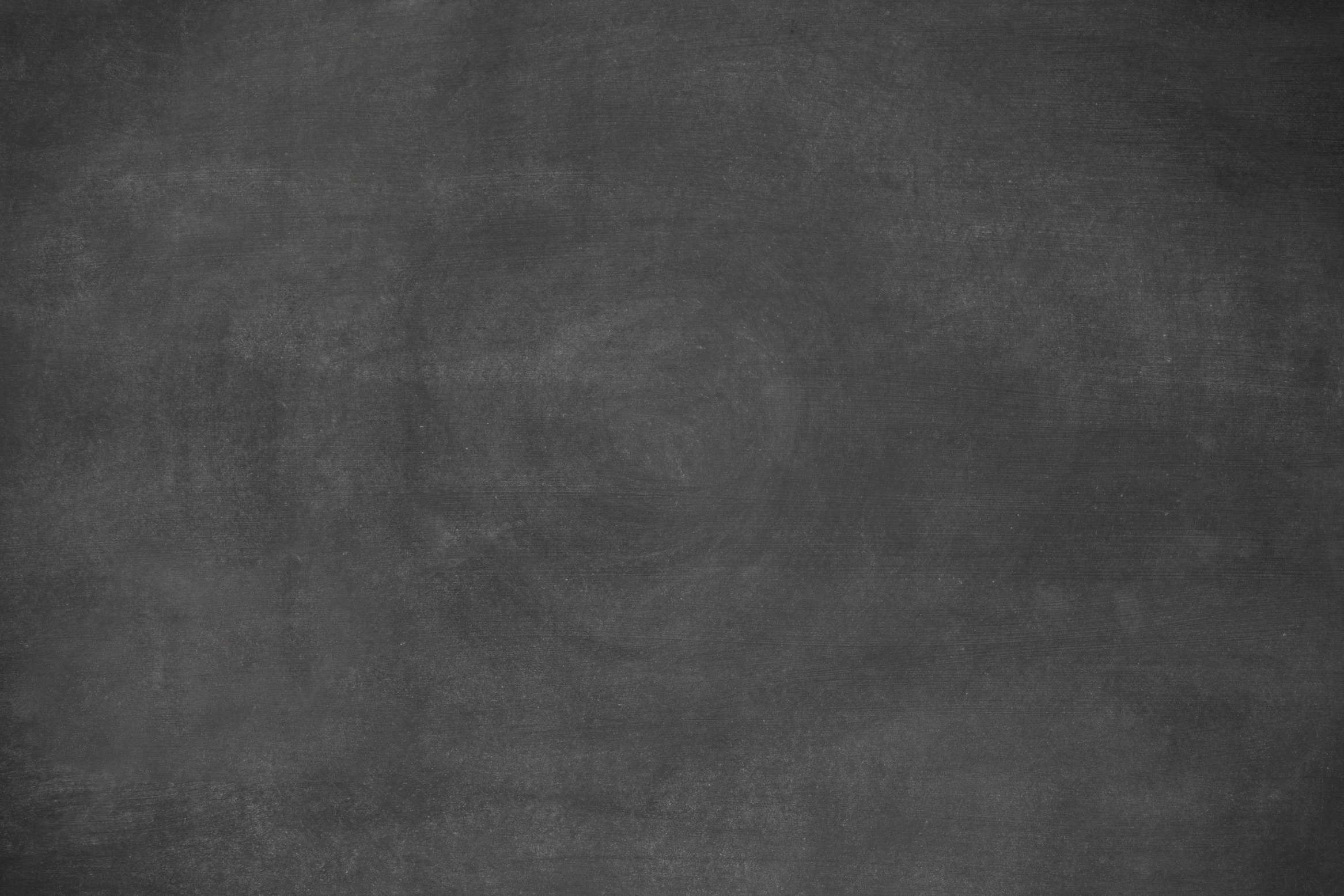 НАБОР ИКОНОК
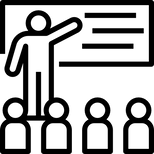 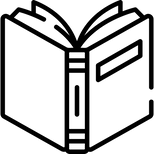 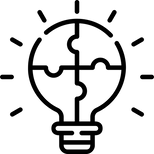 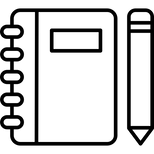 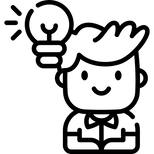 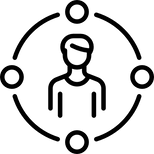 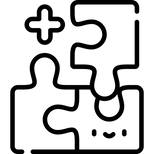 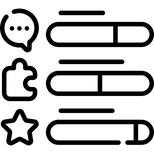 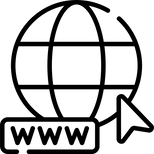 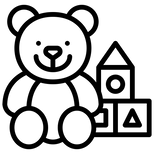 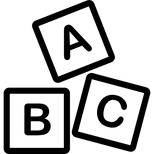 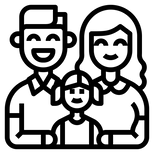 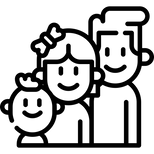 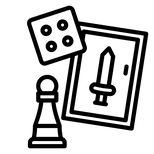 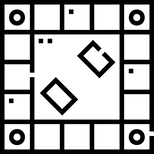 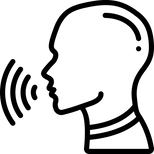 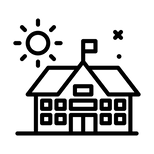 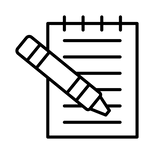 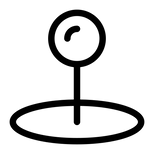 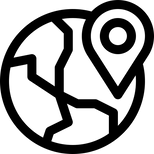 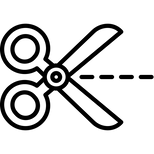 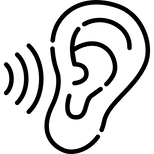 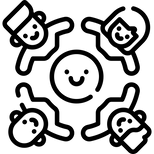 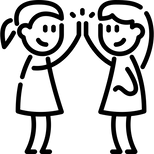 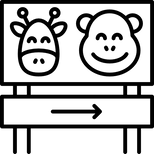 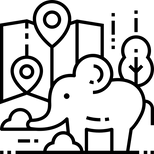 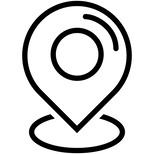 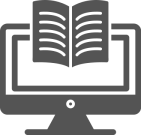 ICTека